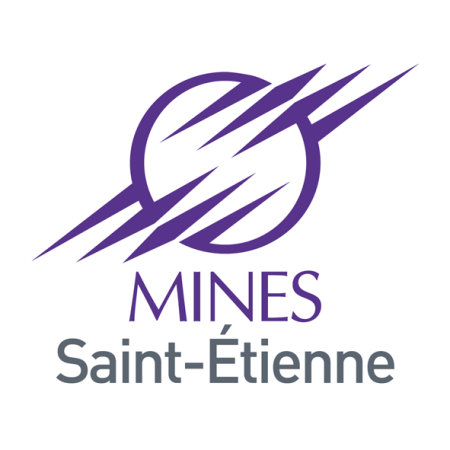 Modelling knowledgeIntroduction au Web Sémantique
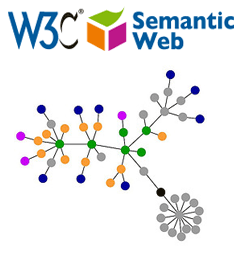 Maxime Lefrançois
Ecole des Mines de Saint-Etienne
Librement adapté des présentations de Lynda Thémal, https://fr.linkedin.com/in/lynda-temal-32a206a/fr 
elle même librement addes présentations de Fabien Gandon, Inria.
1
[Speaker Notes: je suis Lynda TEMAL
Je suis chez sfeir depuis un an.
J’ai un doctorat de l’université de Rennes I.
Le sujet de la thèse modélisation d’ontologies pour le partage de données dans le domaine de la neuroimagerie.
Aujourd’hui je vais vous présenter une introduction au web semantique. appelé aussi  web de données.]
Ce que voit un humain
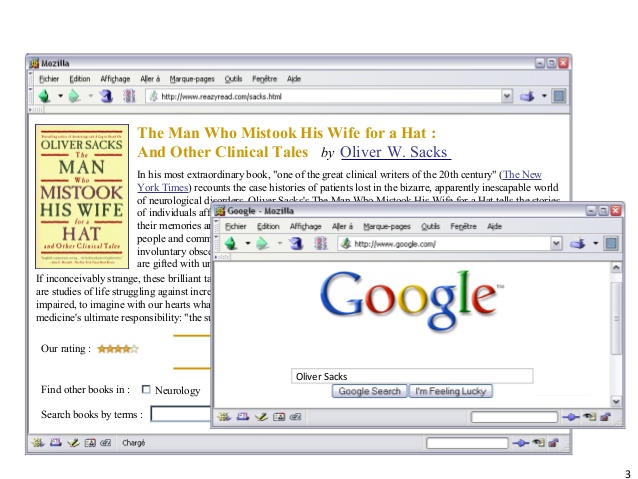 2
[Speaker Notes: Alors que l’être humain est capable d’aller  sur un moteur de recherche
de mettre des mots clés et de naviguer dans l’ensemble des résultats pour  arriver à la page recherchée.]
Pour la machine
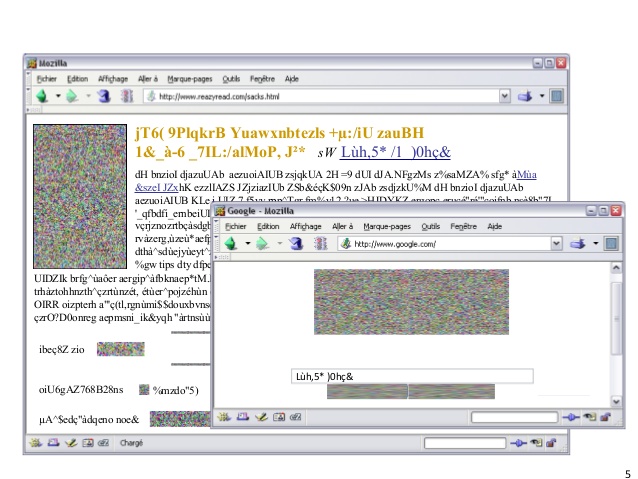 3
Le Web Sémantique mentionné par Tim Berners-Lee  en 1994 à WWW
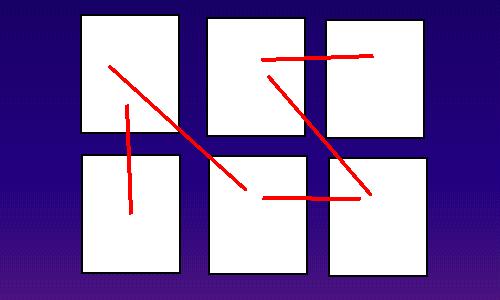 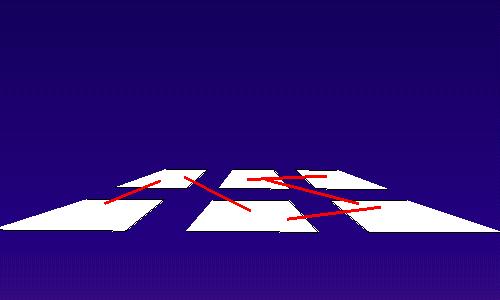 un  web de choses 
reliées à la réalité et 
compréhensibles par 
les machines
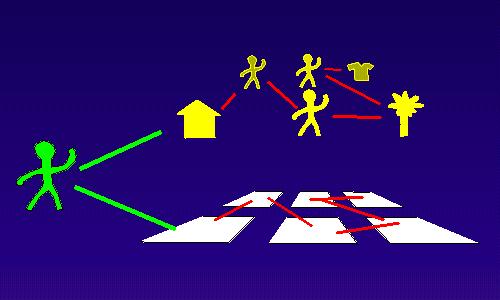 Passer du web des liens 
entre des pages peu 
compréhensibles 
par les machines à ...
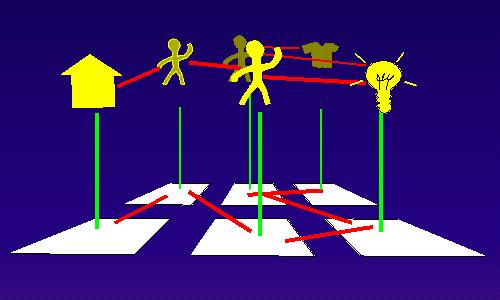 4
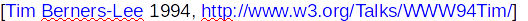 [Speaker Notes: But du Web Sémantique
Identifier ce qui existe et le rendre accessible via le Web.
Lier  les données dans un format standard 
Accès aux données standard
Machine capable de 
l'interpréter
lier des informations
faire des inférences]
Ce qu’il faut faire :
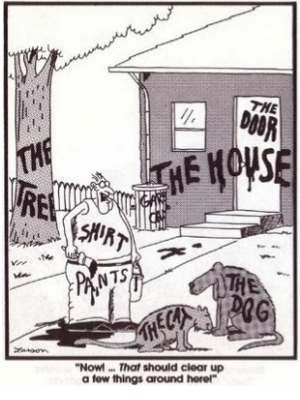 In front of
Identifier / Expliciter
behind
In front of
5
[Speaker Notes: Identifier et expliciter ce qui existe]
Comment ?
Utiliser une
ontologie partagée

                                    Que nous pouvons comprendre
  						
Que la machine peut interpréter
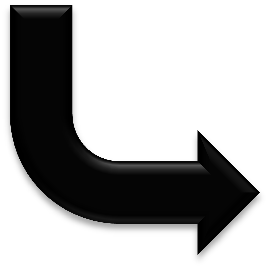 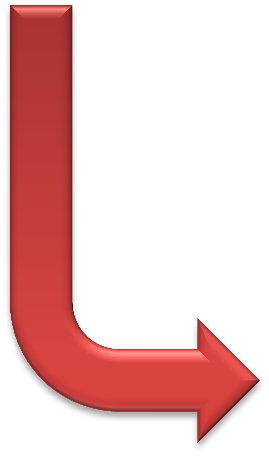 6
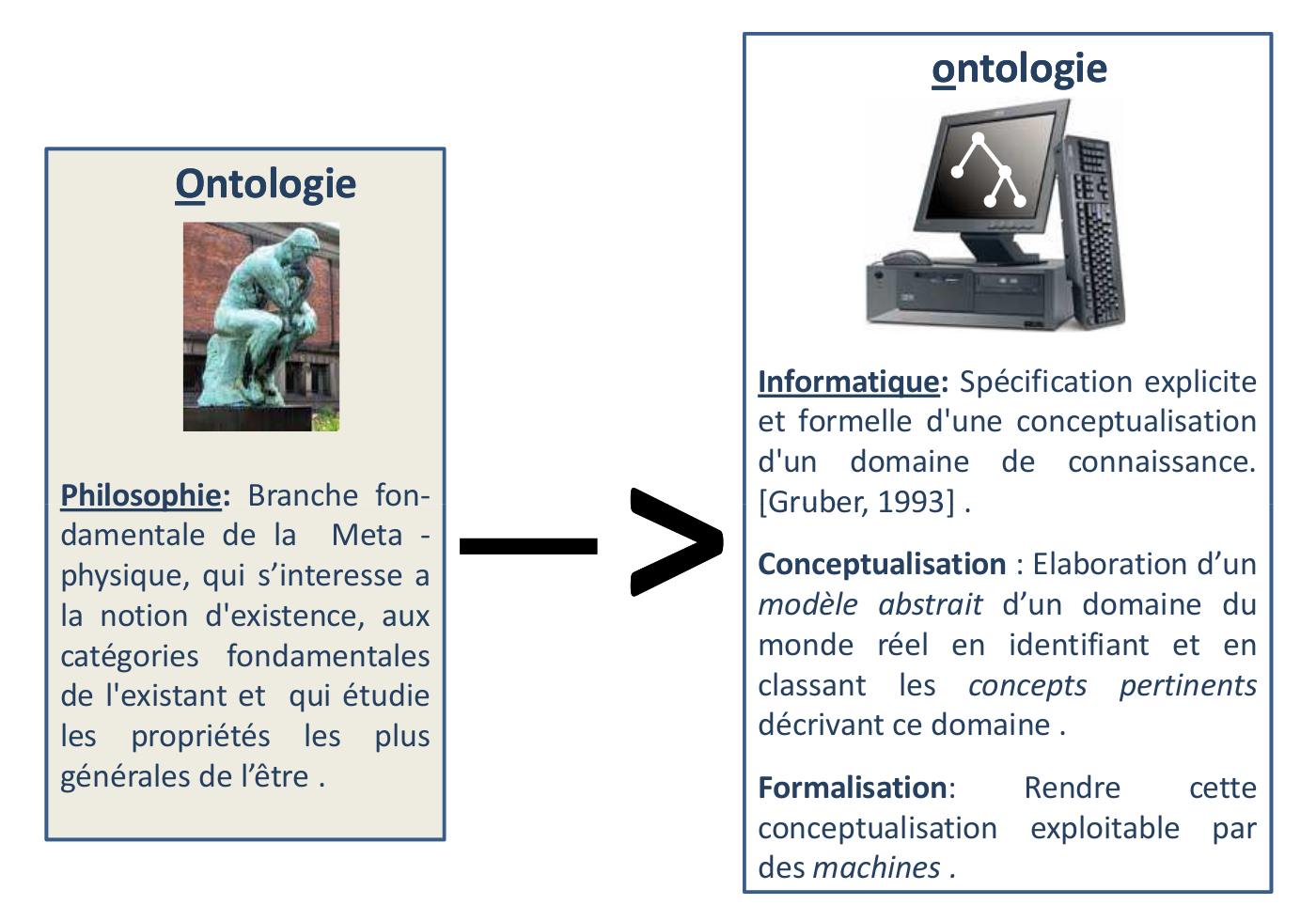 Définition de  l’ontologie
7
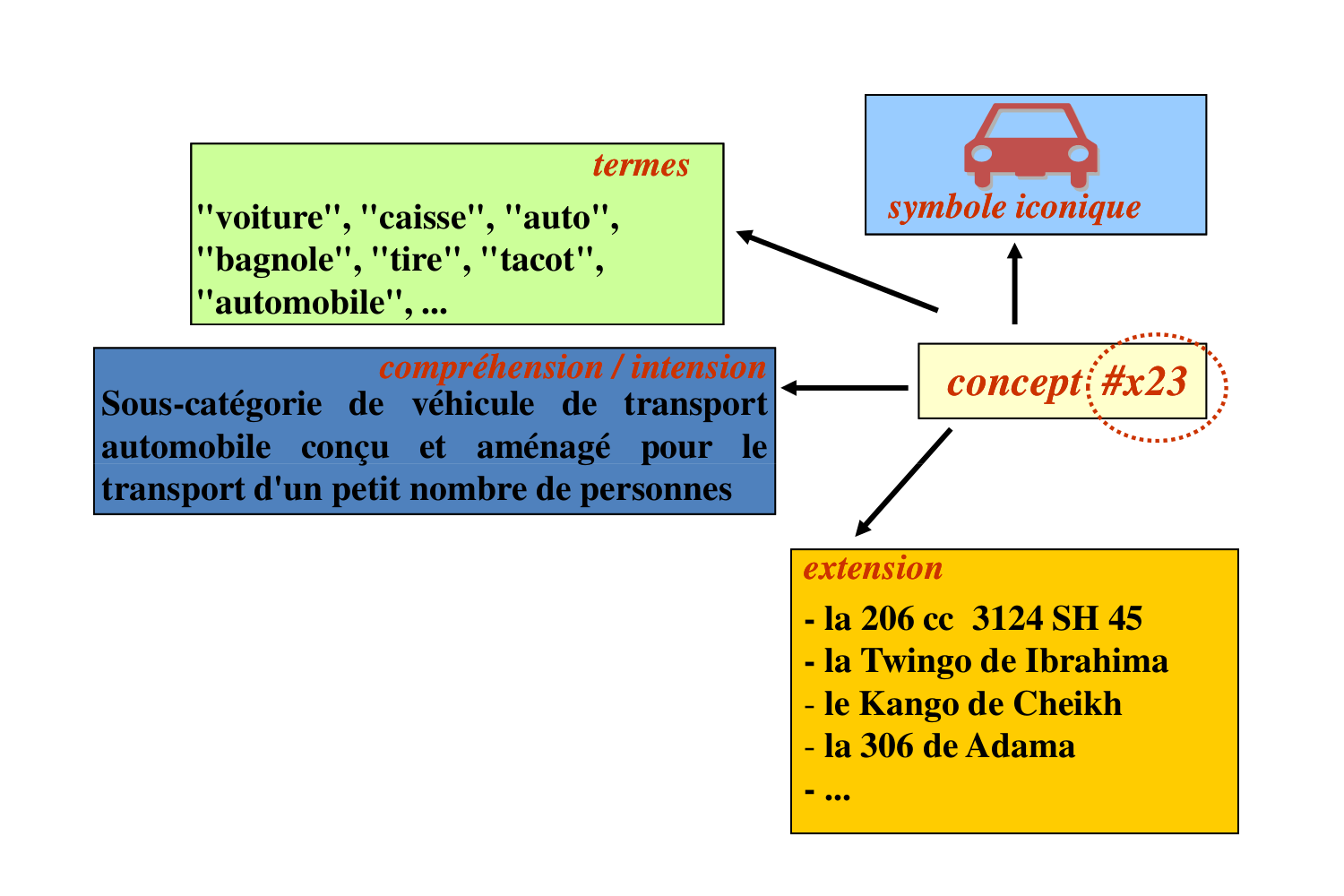 Concept / termes / intention / extension
8
Moyen
de transport
Relation de subsomption : C is a B
is a
part of
Moteur
Voiture
Personne
is a
is a
is a
is a
Voiture
4 roues motrices
is a
is a
is a
Voiture
2 roues motrices
Adulte
Femme
Voiture
Essence
Voiture
Electrique
Voiture
Hybride
is a
is a
is a
is a
Toyota Yaris 
hybride
is a
appartient
Toyota Yaris 
hybride
mate  xyz
Marie
9
Relation de mérologie (part of)
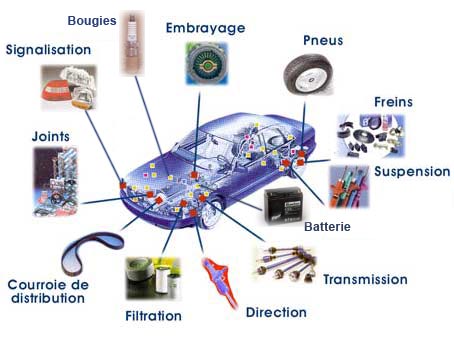 10
Foundational Model of Anatomy
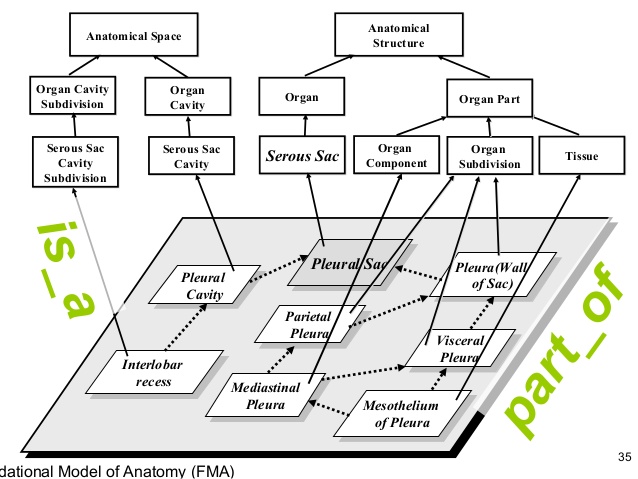 11
Niveaux d’interopérabilités
Sémantique forte
Ontologie
axioms
Logique de description
Taxonomy
subsemption
(is a)
Interopérabilité sémantique
Vocabulaire contrôlé
Thésaurus
liens terminologiques
Glossaire
Interopérabilité syntaxique
Sémantique faible
12
Comment faire concrètement ?
13
Les Formalismes du Web Sémantique
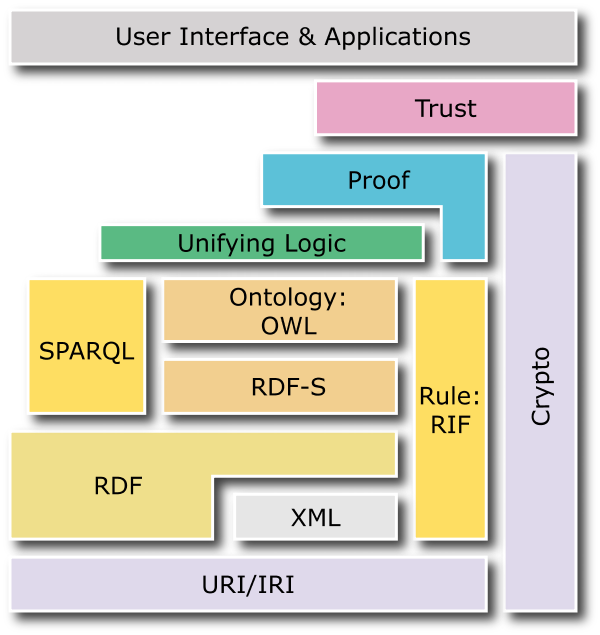 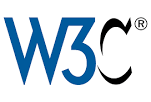 14
RDF
Resource: 	entreprises, livres, personnes, 
                		 perceuses, média, services, idées…
Description: attributs, qualités, et 
des relations entre les ressources
Framework: modèle, langages et 
syntaxes pour ces descriptions
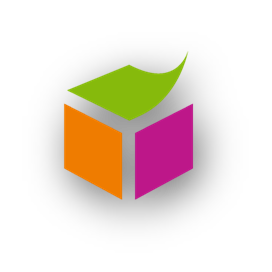 15
RDF : un modèle de triplets
( sujet , predicat, objet )

Structure d’une phrase simple
Lynda works_at Sfeir
( sujet , verbe, complément )
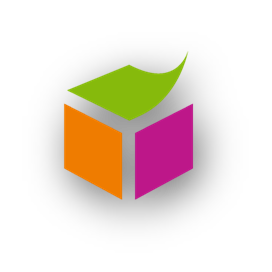 16
Contenu non interprétable par la machine
Timothy John Berners-Lee,
né le 8 juin 1955 à Londres.
Il est le principal inventeur du World Wide Web.
Il préside le World Wide Web Consortium (W3C),
 organisme qu'il a fondé.
Auteur du livre a Framework for Web Science.
17
Identification : Ressources & Relations
Timothy John Berners-Lee,
né le 8 juin 1955 à Londres.
Il est le principal inventeur du World Wide Web.
Il a fondé le World Wide Web Consortium (W3C),
 organisme qu'il a fondé.
Auteur du livre a Framework for Web Science.
18
Phrases simples
TimBL has date of birth 1955-06-08.
TimBL has place of birth London. 
TimBL is inventor of WWW.
TimBL is director of W3C.
TimBL is founder of W3C.
TimBL is author of Frame work for Web Sience
19
Triplets RDF : interprétables par la machine
(TimBL, dateOfBirth, 1955-06-08)
(TimBL, placeOfBirth, London) 
(TimBL, isInventorOf, WWW)
(TimBL, isDirectorOf, W3C)
(TimBL, isFounderOf, W3C)
(TimBL, isAuthorOf, Web_Science)

(Sujet, predicat, Objet)
20
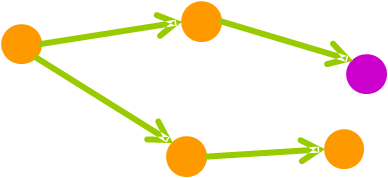 Les triplets RDF peuvent être
représentés par un graphe orienté
          (sommet, arc, sommet)
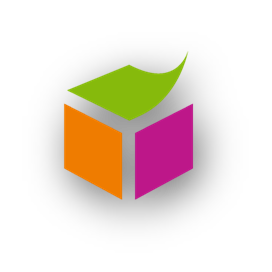 21
1955-06-08
dateOfBirth
TimBL
isFounderOf
W3C
22
URI : Uniforme Resource Identifier
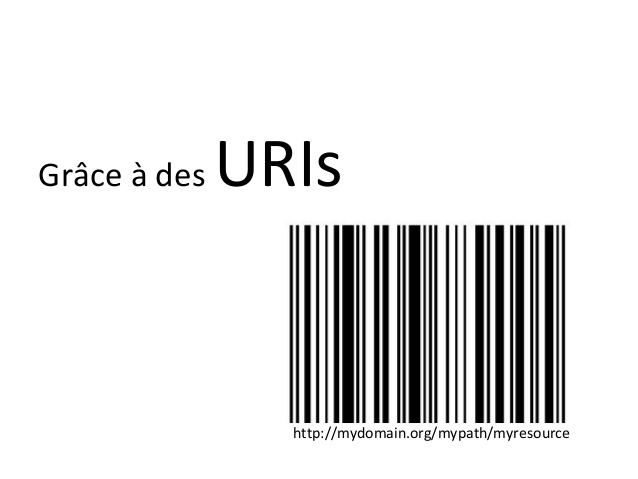 23
1955-06-08(xsd:date)
http://dbpedia.org/ontology/birthDate
http://dbpedia.org/resource/Tim_Berners-Lee
http://dbpedia.org/property/founder
http://www.w3.org
24
Règles pour écrire des triples RDF
Le sujet est toujours une ressource (jamais un littéral)

Les prédicats sont des relations binaires identifiées par des URIs

L'objet est une ressource ou un littéral
25
Linked Data
1. Use URIs as names for things
2. Use HTTP URIs so that people can look up those names.
3. When someone looks up a URI, provide useful information, using the standards (RDF*, SPARQL)
4. Include links to other URIs. so that they can discover more things.
demo: http://dbpedia.org/resource/Tim_Berners-Lee
26
(l'une des ~) syntaxes RDF - N-Triple
<http://dbpedia.org/resource/Tim_Berners-Lee> 
<http://purl.org/dc/terms/creator> 
<http://www.w3.org>.

<http://dbpedia.org/resource/Tim_Berners-Lee>
<http://dbpedia.org/property/dateOfBirth> 
“1955-06-08”^^<http://www.w3.org/2001/XMLSchema#date>.

<http://dbpedia.org/resource/Tim_Berners-Lee> 
<http://dbpedia.org/property/placeOfBirth> 
<http://dbpedia.org/resource/London>.

<http://dbpedia.org/resource/London> 
<http://dbpedia.org/property/isPartOf> 
<http://dbpedia.org/resource/England>.
27
(l'une des ~) syntaxes RDF - Turtle
@Prefix rdf: <http://www.w3.org/1999/02/22-rdf-syntax-ns#>.
@Prefix dbp: <http://dbpedia.org/property/>.
@Prefix dbr: <http://dbpedia.org/resource/>.
@Prefix dc: <http://purl.org/dc/terms/>.
@Prefix xsd: <http://www.w3.org/2001/XMLSchema#>.

dbr:Tim_Berners-Lee rdf:type dbo:Scientist .
dbr:Tim_Berners-Lee dc:creator <http://www.w3.org> .
dbr:Tim_Berners-Lee dbp:dateOfBirth “1955-06-08”^^xsd:date .
dbr:Tim_Berners-Lee dbp:placeOfBirth dbr:London .
dbr:Tim_Berners-Lee dbp:placeOfBirth dbr:England .

dbr:London dbp:isPartOf dbr:England .
28
(l'une des ~) syntaxes RDF - Turtle
@Prefix rdf: <http://www.w3.org/1999/02/22-rdf-syntax-ns#>.
@Prefix dbp: <http://dbpedia.org/property/>.
@Prefix dbr: <http://dbpedia.org/resource/>.
@Prefix dc: <http://purl.org/dc/terms/>.
@Prefix xsd: <http://www.w3.org/2001/XMLSchema#>.

dbr:Tim_Berners-Lee rdf:type dbo:Scientist ;
                    dc:creator <http://www.w3.org> ;
                    dbp:dateOfBirth “1955-06-08”^^xsd:date ;
                    dbp:placeOfBirth dbr:London ;
                    dbp:placeOfBirth dbr:England .

dbr:London dbp:isPartOf dbr:England .
29
(l'une des ~) syntaxes RDF - Turtle
@Prefix rdf: <http://www.w3.org/1999/02/22-rdf-syntax-ns#>.
@Prefix dbp: <http://dbpedia.org/property/>.
@Prefix dbr: <http://dbpedia.org/resource/>.
@Prefix dc: <http://purl.org/dc/terms/>.
@Prefix xsd: <http://www.w3.org/2001/XMLSchema#>.

dbr:Tim_Berners-Lee rdf:type dbo:Scientist ;
                    dc:creator <http://www.w3.org> ;
                    dbp:dateOfBirth “1955-06-08”^^xsd:date ;
                    dbp:placeOfBirth dbr:London ,
                                     dbr:England .

dbr:London dbp:isPartOf dbr:England .
30
Les Primitives RDF
Comment représenter une liste fermée en RDF ?
31
rdf:first  et rdf:rest → pour lister
rdf:nil → pour fermer la liste
(Web_Science, hasChapter, _:a)

(_:a, rdf:first, chap1)
(_:a, rdf:rest, _:b)

(_:b, rdf:first, chap2)
(_:b, rdf:rest, _:c)

(_:c, rdf:first, chap3)
(_:c, rdf:rest, rdf:nil)
32
RDF ne permet pas de définir une hiérarchie de classes ...
33
RDFS signifie RDF Schema
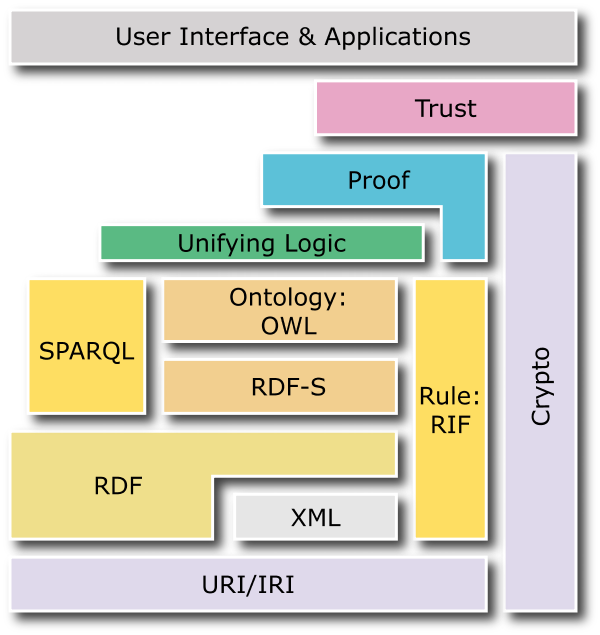 34
RDFS: fournit les primitives pour écrire 
des ontologie légères.
Définir des inférences élémentaires
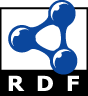 35
RDFS permet de définir des classes de ressources et de les organiser en hiérarchie 

rdfs:Class 
rdfs:subClassOf
Document
Book
Report
36
president
RDFS permet de définir des propriétés et de les organiser en hiérarchie
TimBL
w3c
member
rdfs:subPropertyOf
37
relation
Domain
Range
RDFS permet de définir la signature de chaque propriété 
rdfs:domain → type de la ressource d’où part la relation
rdfs:range   → type de la ressource vers laquelle pointe la relation
38
RDFS définit une sémantique : 
des règles de déduction standard permettant de créer des triplets additionnels à partir des triplets existants
39
RDFS fournit aussi 2 primitives très utilisées pour décrire les ressources

(Person, rdfs:label, “Personne”@fr)
(Person, rdfs:comment,”votre commentaire” )
40
RDFS permet uniquement des inférences simples.
41
Ontology Web Language (OWL)
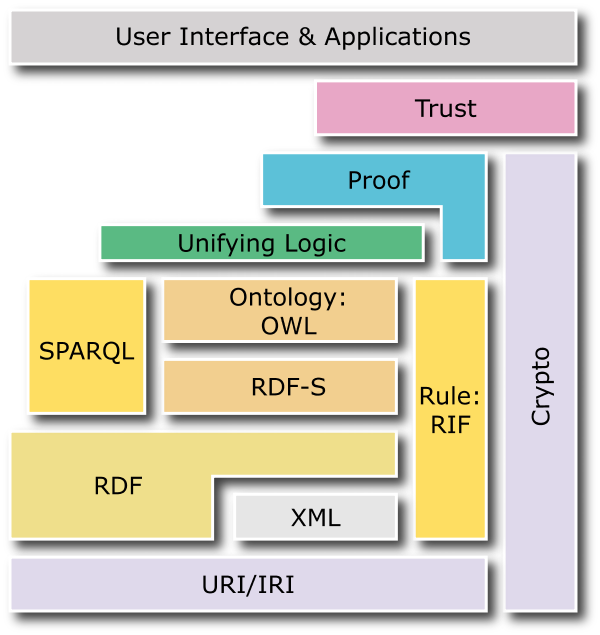 42
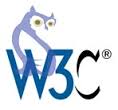 OWL fournit des primitives additionnelles pour des ontologies lourdes
43
Primitives de OWL
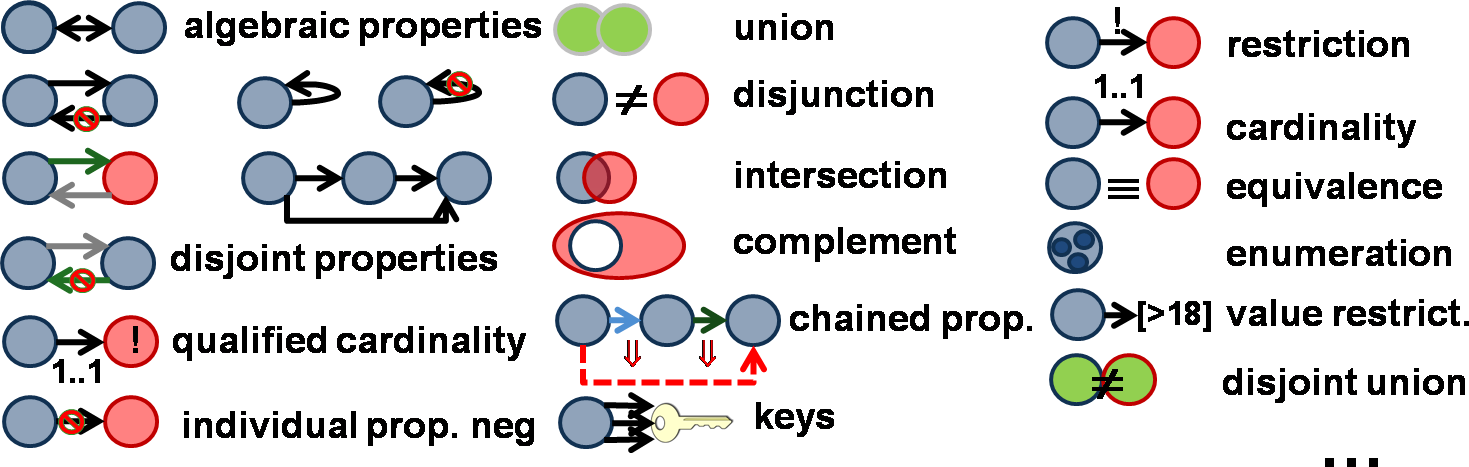 44
Les Formalismes du Web Sémantique
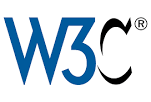 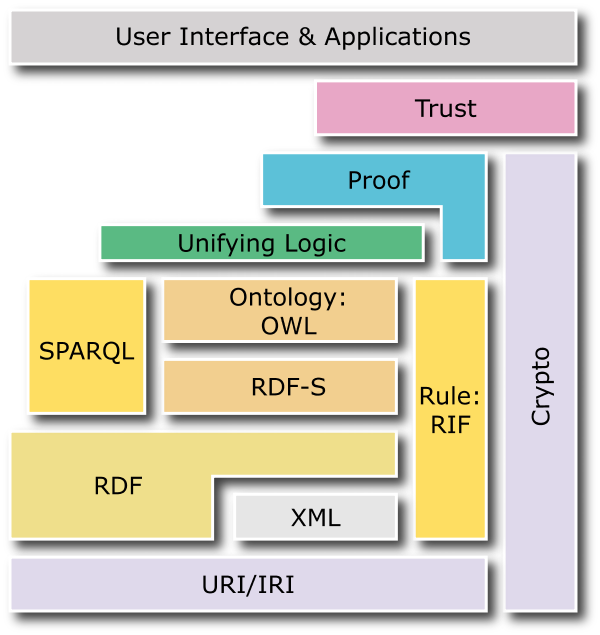 Confiance
Raisonnement
Requête
Représentation
45
[Speaker Notes: Le W3C propose un certain nombre de standard pour faire du web semantique
présentation :Je vous présenterai les langages et principes qui permettent de représenter et publier des données liées sur le web.

Sparql : d'interroger  et de sélectionner très précisément ces données à distance et au travers le web
raisonnement : de raisonner et de déduire de nouvelles données pour enrichir les descriptions publiées  .
et enfin plus récemment de tracer toute l’histoire de ces données]
SPARQL en trois parties
Un langage de requêtes 
Un format de résultats 
Un protocole d’accès
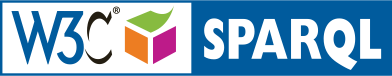 46
SPARQL : langage de requêtes
Prefix
Select ...
From ...
Where {...}
47
Structure d’une requête
La clause SELECT  identifie les valeurs à retourner.
La clause FROM identifie la source de données à interroger. 
La clause WHERE le modèle de triplet/graphe qui est comparé au graphe RDF.
La partie  PREFIX déclare les schémas utilisés dans la requête.
48
Requête simple : personnes et leur nom
PREFIX ex: <http://www.exemple.fr/schema#> 
SELECT ?person ?name 
WHERE { 
?person rdf:type ex:Person. 
?person ex:name ?name. 
}
49
Exemple de résultats
<?xml version="1.0"?> 
<sparql xmlns="http://www.w3.org/2005/sparql-results#" >
 <head> 
<variable name="person"/> 
<variable name="name"/> 
</head>
<results ordered="false" distinct="false"> 
<result>
<binding name="person">
 <uri>http://www.exemple.fr/schema#TBL</uri> 
</binding> 
<binding name="name">
 	<literal>Berners-Lee</literal> 
</binding> 
</result> 
<result>
50
FILTER: Les personnes de plus de 18 ans
PREFIX ex: <http://www.exemple.fr/schema#> 
SELECT ?person ?name 
WHERE { 
?person rdf:type ex:Person.
?person ex:name ?name. 
?person ex:age ?age. 
FILTER (?age > 17).
 }
51
OPTIONAL : retourne l'âge si disponible
PREFIX ex: <http://www.exemple.fr/schema#> 
SELECT ?person ?name ?age 
WHERE { 
?person rdf:type ex:Person. 
?person ex:name ?name . 
OPTIONAL { ?person ex:age ?age } 
}
52
UNION pour donner des modèles alternatifs dans une requête
PREFIX ex: <http://www.exemple.fr/schema#> 
SELECT ?name 
WHERE { 
?person ex:name ?name . 
{ 
{ ?person rdf:type ex:Adult. } 
UNION 
{ ?person ex:age ?age. 
FILTER (?age > 17) 
} 
}
 }
53
ORDER BY & LIMIT & OFFSET
PREFIX ex: <http://www.exemple.fr/schema#> 
SELECT ?person ?name 
WHERE { 
?person rdf:type ex:Person. 
?person ex:name ?name . 
}
ORDER BY ?name
LIMIT 20
OFFSET 20
54
ASK ? “true” ou “false”
PREFIX ex: <http://www.exemple.fr/schema#> 
ASK { 
?person ex:age ?age. 
FILTER (?age > 17) 
 }

Y a t-il une personne âgée de plus de 17 ?
55
CONSTRUCT
PREFIX ex: <http://www.exemple.fr/schema#> 

CONSTRUCT 
{ 
?person rdf:type ex:Adult 
} 
WHERE { 
?person ex:age ?age
 FILTER (?age > 17) 
}
56
SPARQL : API universelle d'accès aux données ?
Sans RDF et SPARQL
Avec RDF et SPARQL
Data RDF
+
SPARQL endpoint
Data
API
spécifique
Data RDF
+
SPARQL endpoint
Data
API
spécifique
Application
Application
SPARQL
Data RDF
+
SPARQL endpoint
Data
API
spécifique
57
Qui utilise le Web Sémantique ?
58
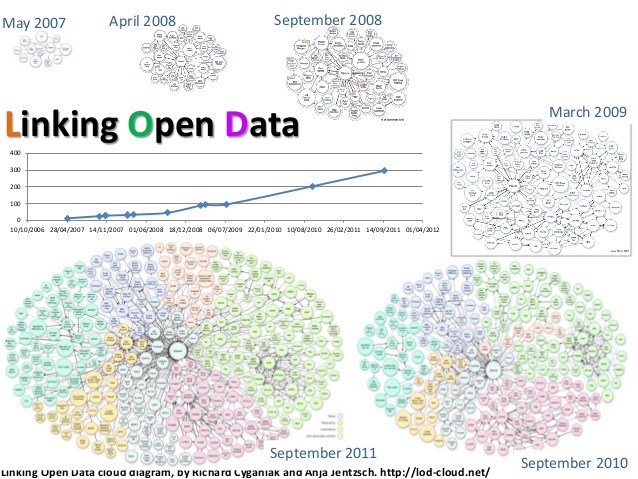 59
Linked Open Data
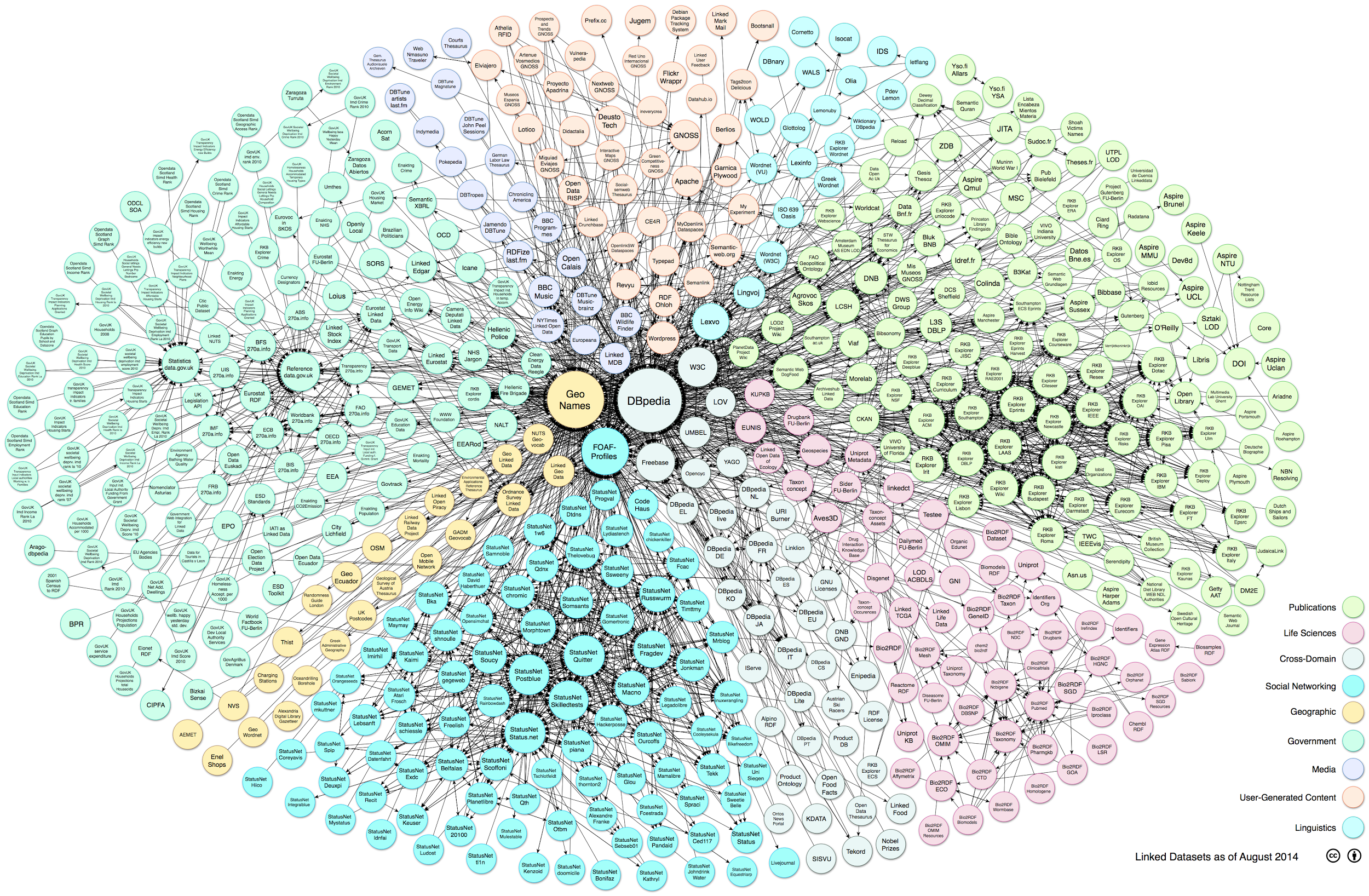 Janvier 2015
60
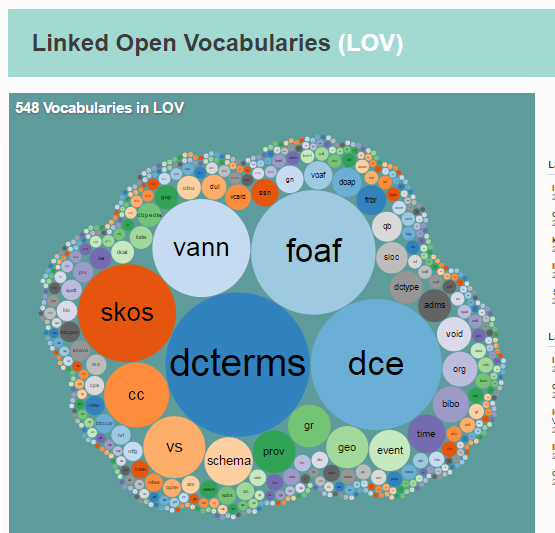 61
les gouvernements et les entreprises s'y mettent,
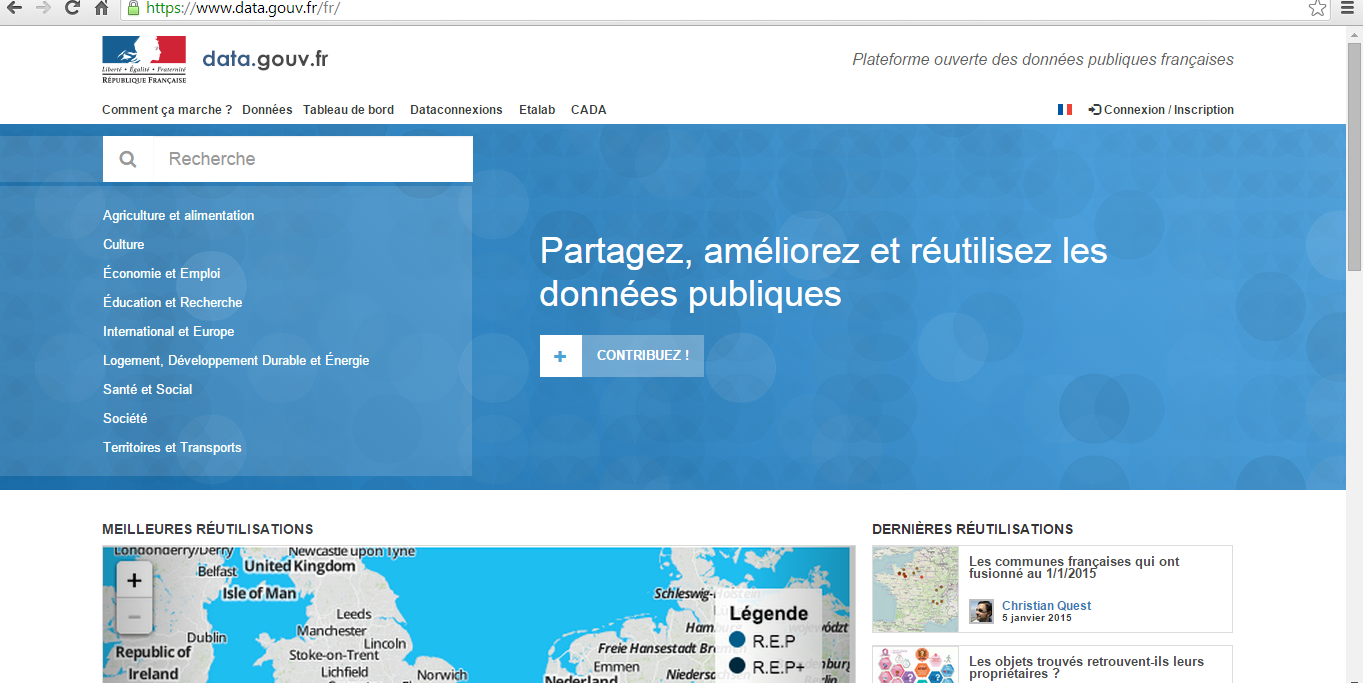 Pour continuer:
présentation de Tim Berners Lee - https://data.gov.uk/linked-data
présentation de Fabien Gandon - http://ci.emse.fr/seas-videos/20151216-FabienGandon-combined.mp4